Little Heath School Sixth Form
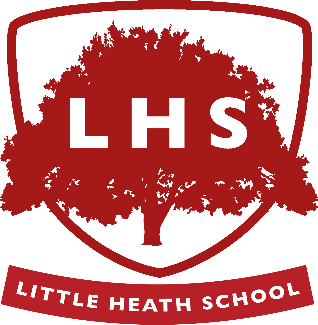 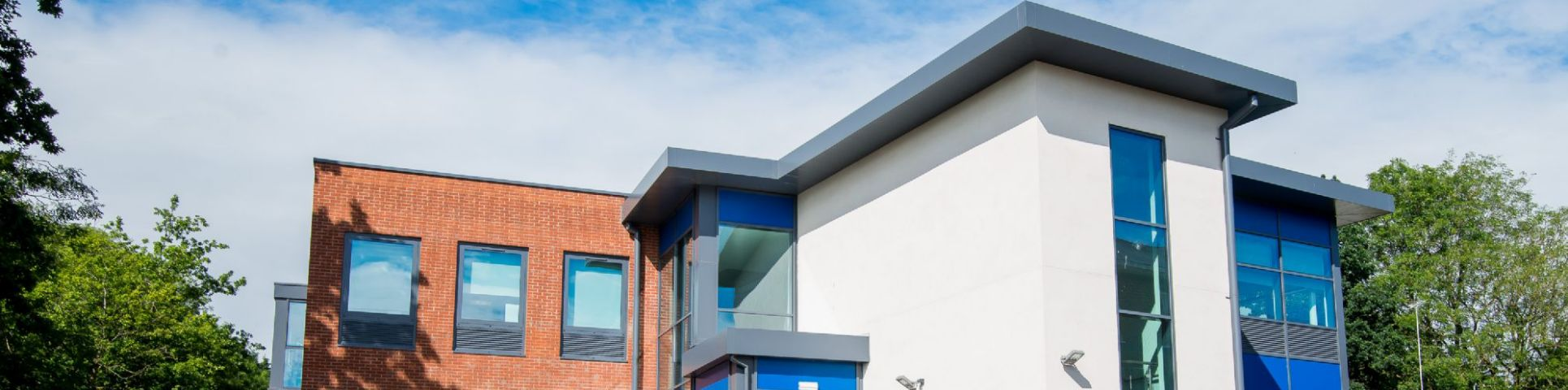 Sociology
Sociology profile
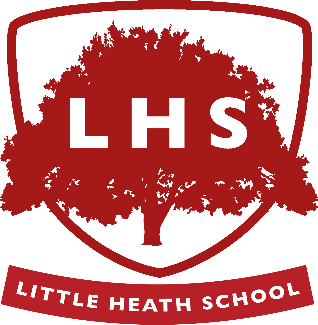 Entry requirements? 
5 at English language and 5 at a Humanities such as History.
Exam board? 
AQA
Which GCSE subjects does it link to? 
History, English, Religious studies
What type of students might like this course? 
Students who are interested in reading the news and in debating, as well as those who enjoy relating topics learnt in class to the outside world.
Amount of homework and independent study? 
It is an essay based subject so it involves lots of reading and writing in independent study, strengthening your ability to develop an argument.
Average class size 
15
What makes a successful student of Sociology? 
Someone who is able to debate issues for which there are several different but well accepted explanations, and to become critical of different view points. By analysing the strengths and limitations of all perspectives studied you’ll learn not to take things for granted or to accept assertions at face value.
Course structure
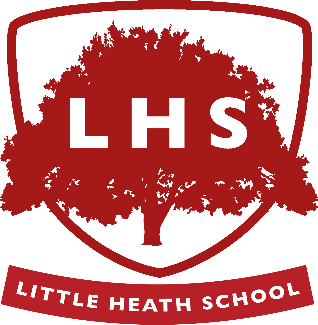 Year 2
Beliefs in Society
Crime & Deviance
Theory topics
Year 1
Families & Households
Education
Research Methods
Assessment
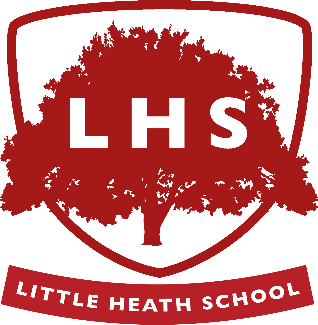 Exam
Paper 1: A two hour exam on Education in Society, with associated sociological theory and methods.

Paper 2: A two hour exam on Families and Households, as well as The Media.

Paper 3: A two hour exam on Crime and Deviance, with associated sociological theory and methods.

NO COURSEWORK INVOLVED.
Future pathways
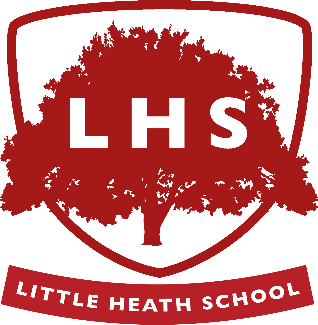 Courses:
Sociology
Psychology
Criminology
Economics
Politics
Philosophy
Careers:
Social worker
Life coach
Community development worker
Charity officer
Newspaper journalist
Police officer
Marketing executive
Special educational needs coordinator
Further information
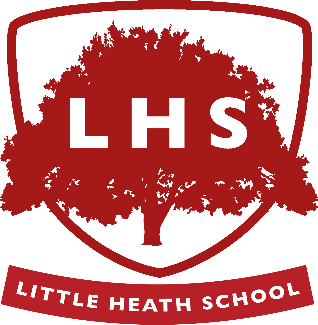 Downloads from website: Course information booklet; Study programmes
Exam board specification: https://www.aqa.org.uk/subjects/sociology/as-and-a-level/sociology-7191-7192/specification-at-a-glance
Submit a question via survey monkey 
E-mail: awilson@littleheath.org.uk
Looking forward to working with you…